データサイエンスⅠ
②ＲＥＳＡＳを使ってみよう
本時の目標
ＲＥＳＡＳ（地域経済分析システム）の使い方を理解し、表示したグラフを解釈する。
本時の内容（２時間分）
１　例題
２　練習問題
３　グラフを読む
４　意見を発表する
１例題
ＲＥＳＡＳを用いて、
「愛媛県の人口推移」のグラフを
表示し、ダッシュボードに保存せよ。
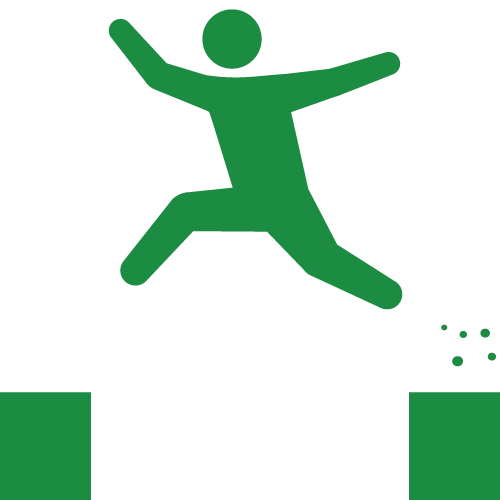 やってみよう！
１例題
メインメニューから
人口マップを選択
１例題
人口構成を選択
１例題
愛媛県
都道府県単位で表示する
人口推移
１例題
完成！
１例題
保存できたか確認するには、上の「ダッシュボード」をクリック
目的のグラフが表示できたら
矢印の「追加する」をクリックして、グラフをダッシュボードに保存しよう！
２練習問題
愛媛県について、次の１０種類のグラフを表示し、ダッシュボードに保存せよ。※ただし、⑦・⑩は「全国を表示」
①　一人当たり賃金の推移（全国平均との比較）
②　居住都道府県別の延べ宿泊者数（日本人）の構成割合
③　外国人の都道府県別消費額（クレジットカード）
④　企業の海外取引における地域別の輸出額
⑤　介護施設・居住系・住宅サービス受給者数の構成（大阪府と比較）
⑥　養殖面積等の構成レーダーチャート（三重県と比較）
⑦　人口の社会増減のうち、年齢階級別純移動数の時系列分析
⑧　人口１０万人あたりの医師数を示したヒートマップ
⑨　産業別賃金構造（産業別雇用者シェア×一人当たり現金給与総額）
⑩　地域少子化・働き方指標の散布図（女性の有業率比較と合計特殊出生率）
本時の振り返り①
Microsoft teamsのデータサイエンスⅠに本時の課題が投稿されています。各自取り組んで提出してください。
３グラフを読む
４人程度のグループで次の課題に取り組んでください。

前時で保存したグラフのうち、一つを選ぶ。
テキスト「課題研究メソッド」p.109～119を参考に、グラフの特徴を調べる。
グラフから「愛媛県の課題」または「愛媛県の強み」と言えそうなことを読みとる。
Teamsに投稿されているテンプレートを使って発表用プレゼンテーション（１ページ）を作る。
３グラフを読む
💡ヒント　「比較」をしよう！
　※比較地域を追加したり、他都道府県の同じグラフを作成したり…
①　何と比較するか。
②　どの尺度で比較するか。
　　「値の大きさ」「推移」「ばらつき」「比率」
「課題」…理想との差が発見できるか
「強み」…課題解決のためのリソースがあるか
４意見を発表する
完成したプレゼンテーションをTeamsに投稿し、クラスで発表しよう。
参考
「RESAS　地域経済分析システム」https://resas.go.jp/
「なるほど統計学園高等部」https://www.stat.go.jp/koukou/index.html
『生徒のための統計活用～基礎編～』000425144.pdf (soumu.go.jp)
『問題解決ができる！ 武器としてのデータ活用術』柏木吉基（翔泳社）
本時の振り返り②
Microsoft teamsのデータサイエンスⅠに本時の課題が投稿されています。各自取り組んで提出してください。